Power and Capacity of Bithreshold Neurons
Vladyslav Kotsovsky, Anatoliy Batyuk, ivan Mykoriak
A model of bithreshold neuron
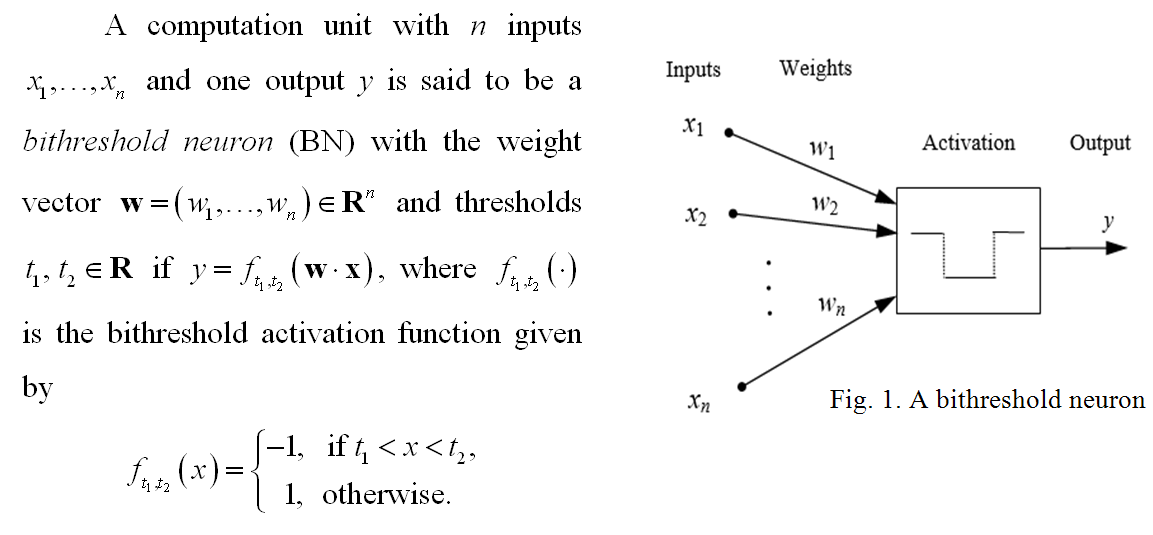 2
A bithreshold function
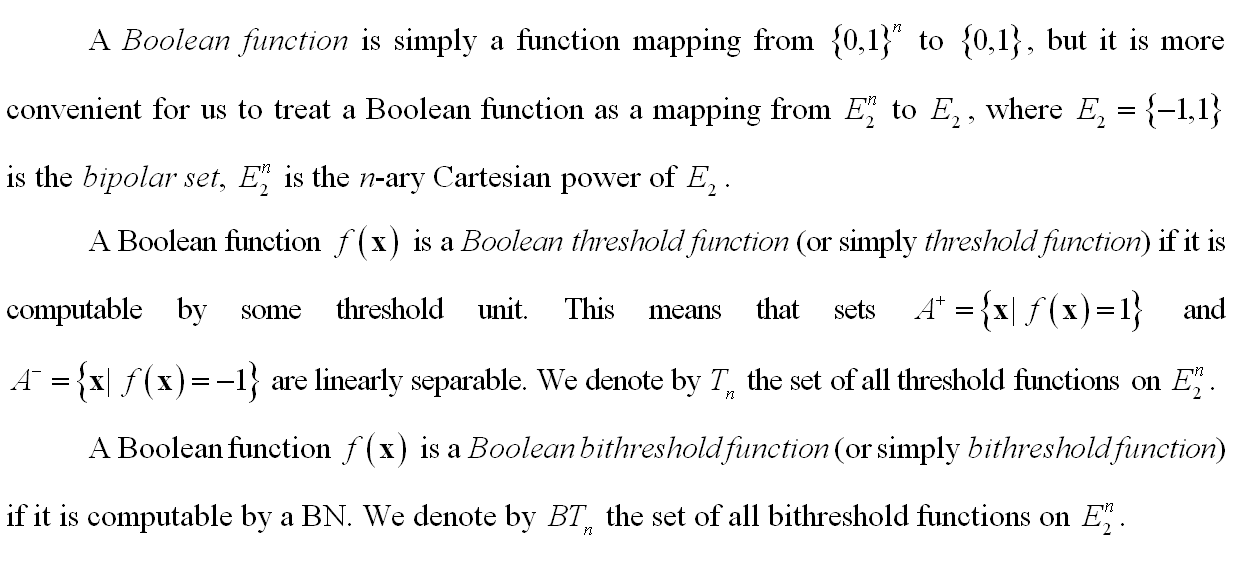 3
Problem statement
4
Upper bounds
5
Lower bounds
6
Estimation of the numberof Bithreshold functions
7
conclusions
8
thank you for your time